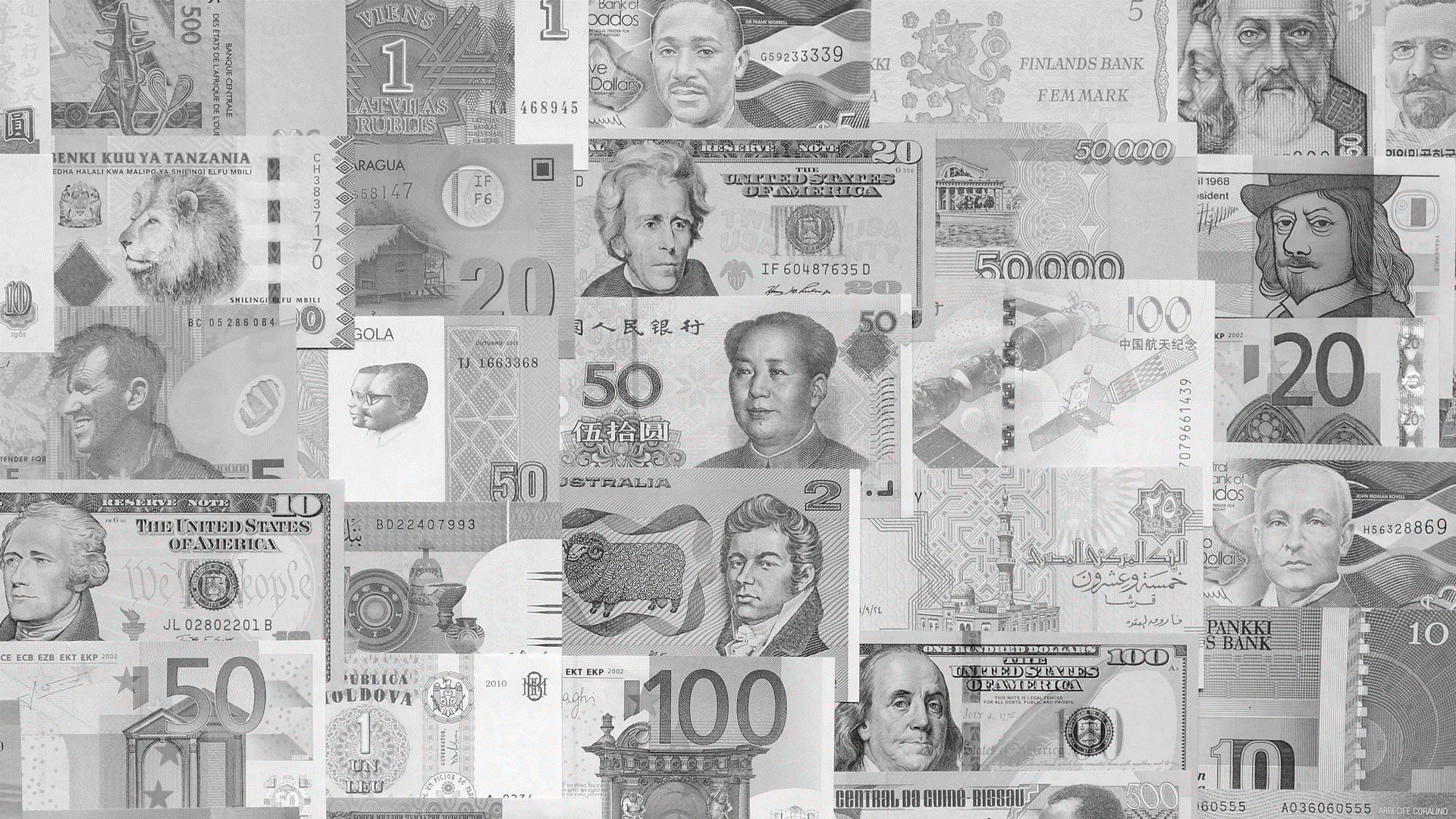 1
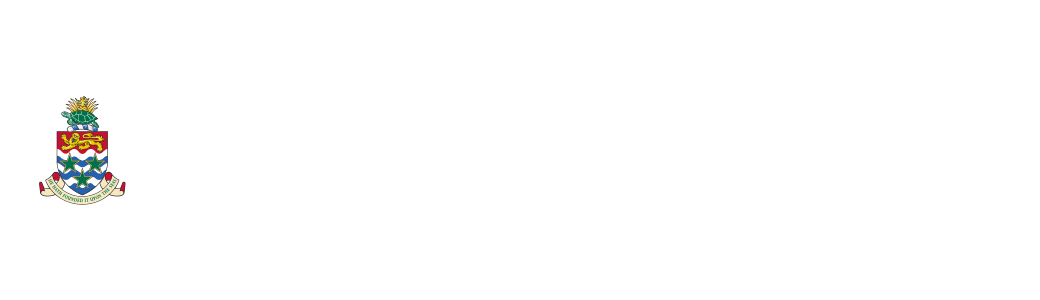 Proliferation Financing (PF)


Presented by:          	Justine Plenkiewicz
			Deputy National Coordinator

Kerri-Ann Gillies
Crown Counsel
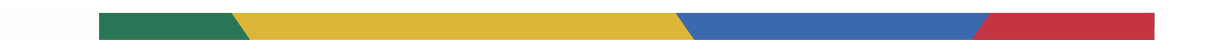 2
Introduction to Proliferation Financing Counter Measures
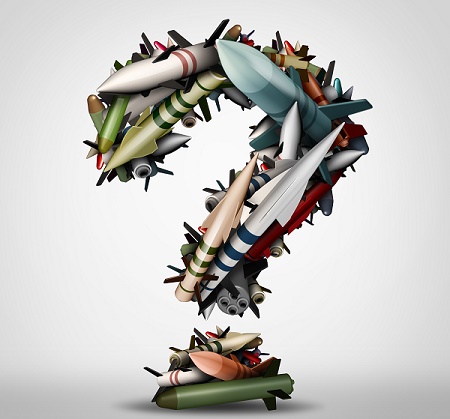 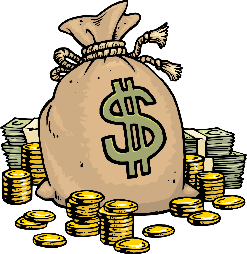 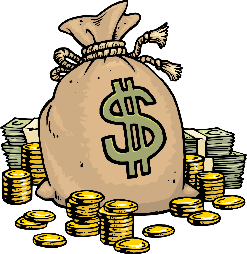 3
Roadmap
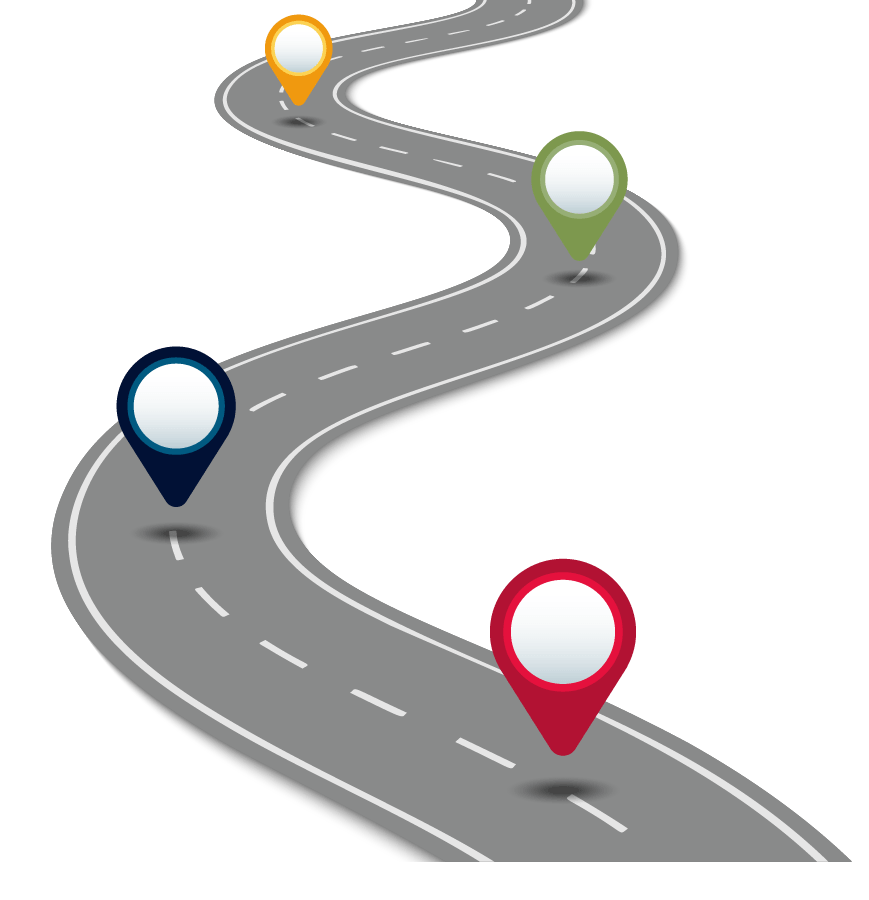 Background on the Financial Action Task Force (FATF) and the FATF Standards

The results of the Mutual Evaluation Report (MER) of the Cayman Islands in relation to PF (Key Findings & Recommended Actions)

PF counter measures and Targeted Financial Sanctions (TFS)

Risk Factors in relation to PF

Typologies
4
Financial Action Task Force (FATF)
Intergovernmental ‘taskforce’ established in 1989 

Initially established to develop measures to combat money laundering (ML)

2001 – mandate expanded to incorporate efforts to combat terrorist financing (TF)

2012 – added efforts to counter the financing of proliferation of weapons of mass destruction (PF)
5
How does the FATF operate?
FATF sets international standards for combating ML, TF, PF and other related threats to the integrity of the international financial system.

The FATF monitors the progress of its members; FATF's decision making body, the FATF Plenary meets three times per year

FATF’s global reach is complemented by FATF-style regional bodies eg. CFATF
6
The FATF Recommendations
Recognised as the international standard for combating of money laundering, the financing of terrorism and proliferation of weapons of mass destruction.

First issued in 1990, subsequently revised in 1996, 2001, 2003 and most recently in 2012 to ensure that they remain up to date and relevant.

Countries are encouraged to implement the standards into their own domestic laws.
7
Methodology
Technical Compliance 
		- Do we have the legal requirements/ framework in place 			  to combat ML, TF and PF?


Effectiveness
		- How well does the AML/CFT/CPF framework operate?
		- The FATF assesses effectiveness primarily on the basis 		  	 of eleven Immediate Outcomes.
8
The Caribbean Financial Action Task Force (CFATF)
FATF-style regional body (FSRB) in the Caribbean established in May 1990 

Has associate member status within the FATF

CFATF members endorse and implement the FATF Forty Recommendations 

Membership of CFATF includes the Cayman Islands

CFATF Plenary usually meets two times per year
9
Cayman Islands Mutual Evaluation Report (MER)
Published in March 2019

Produced from a mutual “peer review” mechanism aimed at ensuring CFATF members comply with the FATF Standards.

Analyses the level of compliance with the FATF 40 Recommendations and the level of effectiveness of the AML / CFT system

Provides recommendations on how the regime could be strengthened.
10
Findings of MER in relation to PF
Lawyers were found generally to have a fundamental understanding of their ML/TF risks and obligations under the Anti-Money Laundering Regulations (AMLRs).

There is very little monitoring, training, guidance or awareness among most Financial Institutions (FIs) and Designated Non-Financial Businesses and Professionals (DNFBPs) (which include lawyers) on PF obligations. 

There were no supervisors appointed for lawyers to ensure the implementation of their obligations.  

It was recommended that authorities improve awareness within the jurisdiction of TFS obligations and ensure the designated supervisory authority monitors FIs and DNFBPs implementation and compliance of TF/PF TFS .
11
Immediate Outcome 11
Key Findings:

The absence of an effective communication mechanism, impedes the ability of FIs and DNFBPs to implement freezing actions required in implementing TFS, without delay. 

The frequency of screening persons designated under UNSCRs is irregular.

The understanding of what steps should be taken in the event targeted assets are identified is limited. 

Enhanced monitoring of the implementation of TFS is required.
12
There is focus on identifying assets subject to sanction at time transaction is being attempted.

While this may prevent capital flight, it will not allow for early identification of assets that should be frozen.

The understanding of the process to be applied, if assets subject to sanctions were identified, varied.
13
Recommended Actions

Implementation of timely communication mechanisms for TFS relating to PF to facilitate the freezing of assets without delay by FIs and DNFBPs.
 
Provision of outreach and guidance to FIs and DNFBPs on how to identify PF as well as reinforce the process where assets are identified. 

Increase staff training within FIs and DNFBPs to ensure proper and efficient identification of persons and assets subject to TFS, as well as the processes to be followed where such persons and assets are identified. 

Review of co-operation and co-ordination mechanisms to ensure that the authorities can identify potential breaches or violations of TFS related to PF.
14
Response to MER
Establishment of the post of National Coordinator and formation of National Coordination team

Formation of the PF working group, the Proliferation Inter Agency Group (PIAG) which is a sub-committee of the Inter-Agency Coordination Committee (IACC)

Cayman Islands Legal Practitioners Association (CILPA)

Establishment of the Cayman Islands Regulation Authority (CARA) – the AML/CFT supervisory body for Attorneys in the Cayman Islands
15
What is Proliferation Financing (PF)?
There is no single internationally agreed definition.

FATF has a working definition –
	‘Proliferation Financing’ refers to: the act of providing funds or financial 	services which are used in whole or in part, for the 	manufacture, 	acquisition, 	possession, development, export, transshipment, brokering, transport, 	transfer, stockpiling or use of nuclear, chemical or biological weapons and 	their means of delivery and related materials (including both technological 	and dual-use goods for non-legitimate purposes) in 	contravention of national 	laws, or, where applicable, international obligations.

N.b. Financial Services can include financial transfers, mortgages, credit lines, insurance services, middlemen services, trust and corporate services and company formation
16
The  FATF Standards address PF in:

	-Recommendation 2: National Cooperation and Coordination on 	 	Financial Crime Risks including ML, TF and PF

	-Recommendation 7: Targeted Financial Sanctions (TFS) against 	specific proliferating actors designated by United Nations Security 	Council Resolutions (UNSCRs) 

	-Immediate Outcome 1: Coordination of actions domestically to combat 	ML, TF and PF

	-Immediate Outcome 11: Requires jurisdictions to develop and 	implement policies and activities to combat the financing of 	proliferation of Weapons of Mass Destruction (WMD) in addition to 	implementing TFS without delay.
17
The UN Security Council’s Approach Re PF
Two-tiered approach:
	(i) Global Approach under UNSCR 1540 (2004) (and successor 	provisions)

-Broad based provisions prohibiting  financing of proliferation-related activities by non-state actors 

-Requires countries to establish, develop, review and maintain appropriate controls on providing  funds, services such as financing, related to 	the export and transshipment of items that would constitute WMD

-Relevant to Recommendation 2 and other FATF requirements on AML and CTF
18
(ii) Country-specific Approach under UNSCR 1718 (2006) and 			UNSCR 2231 (2015) (and their successor resolutions)

		-Resolutions against the Democratic People’s Republic of 				Korea (DRPK) (North Korea) and Iran

		-DPRK sanctions regime has expanded

		- Prior Iran sanctions (under UNSCR 1737) terminated – (Joint 			Comprehensive Plan of Action)

		-TFS in UNSCR 1718 and 2231 are required to be 					implemented under Recommendation 7
19
Mechanisms for targeting Proliferation
Export Controls 
	-restraints on trade in specified ‘dual use’ goods and 	technologies 	capable of having a military use and on other 	items where there is a concern about end use (e.g. for 	military or nuclear proliferation purposes).

Financial Measures 
	-prohibitions and restrictions on trade, financial transactions 	and travel as well as broad-ranging asset freezes.
20
Sanctions
Prohibitions and restrictions placed on specific individuals, countries, entities, organisations, vessels, goods and services

Usually involve trade embargos and financial measures

The role of sanctions is to help maintain or restore global peace and security

The most common financial sanctions are asset freezes and restrictions on access to financial services and markets
21
FATF Glossary Definitions
Targeted Financial Sanctions:
	“The term targeted financial sanctions means both asset freezing and prohibitions 	to prevent funds or other assets from being made available, directly or indirectly, for 	the benefit of designated persons and entities.”

Designation:
	“The term designation refers to the identification of a person (natural or legal) that 	is subject to targeted financial sanctions pursuant to…
	Security Council resolution1718 (2006) and any future successor resolutions;
	Security Council resolution 2231 (2015) and any future successor resolutions…

(N.b. The definition includes other UNSCR designations)
22
Role of TFS in CPF
Preventative Value
- Impedes production of WMD by cutting off access to key resources/finances

Investigative Value
	- Authorities obtain documents to assist in investigations

Analytical Value
Authorities are able to uncover broader proliferation networks (Identify Proliferators, Facilitators, Financiers, Shipping & Insurance providers, front companies etc.

Deterrent Value
	- Especially re individuals considering but unsure about engaging in activity
23
TFS notifications: http://fra.gov.ky/contents/page/1
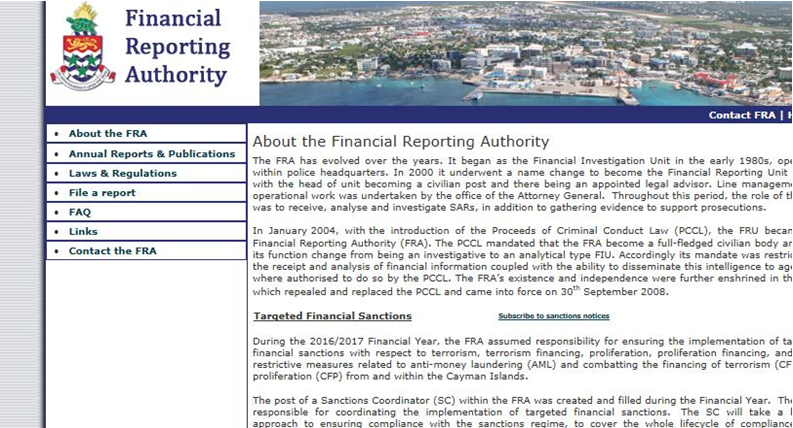 24
TFS in the Cayman Islands
The Governor of the Cayman Islands  is the competent authority for the implementation of TFS

Function of receiving certain reports delegated to the Financial Reporting Authority (FRA) the Cayman Islands’ Financial Intelligence Unit (FIU) 

Sanctions Coordinator is responsible for coordinating the implementation of TFS with respect to terrorism, TF, proliferation and PF.
25
CPF Domestic Law Framework
Proliferation Financing (Prohibition) Law (2017 Revision [PFL]

Proceeds of Crime Law (2019 Revision) [PCL]

Anti-Money Laundering Regulations [AMLRs]

Iran (Sanctions) (Overseas Territories) Order 2016

Democratic People’s Republic of Korea (Sanctions) (Overseas Territories) Order 2012
26
The Proliferation Financing (Prohibition) Law (PFL)
Cayman Islands – The Proliferation Financing (Prohibition) Law provides the legal basis for domestic implementation of TFS-PF in relation to UNSCRs imposed on the designated countries and persons.

Section 2(1) – the interpretation and definition section defines designated person:
		“designated person” means a person, including any subsidiary 		or other entity owned or controlled by that person, to whom 			Security Council anti-proliferation financing measures relate
27
Section 2A addresses the Financial Reporting Authority (FRA) disseminating as soon as practical, lists of designated persons published by the Security Council

Section 2B speaks to the obligation on all persons to immediately freeze funds or economic resources in their possession that are:
	-owned or controlled by a designated person; or 
	-derived or generated from funds or economic resources owned or 	controlled by a designated person

Under section 2C, a person who has taken action under section 2B(1) shall ensure that they are not made available to or for the benefit of a designated person, and also to disclose these details to the FRA.
28
Section 23A of the PFL states:

“A person who – 
provides funds and economic resources to fund unauthorised proliferation activities; or 

(b) enters into or becomes concerned in an arrangement which that person knows or suspects facilitates, by whatever means, the acquisition, retention, use or control of funds and economic resources to fund unauthorised proliferation activities, 

commits a money laundering offence for the purposes of the Proceed of Crime Law (2017 Revision) and the provisions of that Law shall apply in the investigation and prosecution of the offence and to any other procedure relating to that offence.”
29
Iran (Sanctions) (Overseas Territories) Order 2016
Gives effect in in the Cayman Islands to sanctions in respect of Iran set out in UNSCR 2231 

Creates offences in relation to:
	-dealing with funds of designated person or make economic resources available 	to, or for the benefit of, a designated person

	-knowingly selling, supplying, transferring or exporting (directly or indirectly) 	restricted goods to any Iranian person or for use in Iran or participate in such 	transfer.

	-providing a relevant service to a ship or cargo aircraft owned or controlled by 	an Iranian person where there is reasonable cause to believe that the ship or 	aircraft is carrying prohibited goods.
30
Democratic People’s Republic of Korea (Sanctions) (Overseas Territories) Order 2012
Gives effect in in the Cayman Islands to sanctions in respect of Iran set out in UNSCR 1718

Creates offences in relation to:
	-dealing with funds of a designated person or make economic resources available to, or for the benefit of, a 	designated person	

	- knowingly selling, supplying, transferring or exporting (directly or indirectly) restricted and luxury goods 	to any person in DPRK or for use in DPRK and to purchase such goods from DPRK; 

	- providing a relevant service to a ship or cargo aircraft owned or controlled by an DPRK person where there 	is reasonable cause to believe that the ship or aircraft is carrying luxury or restricted goods;

	- procuring vessel or aircraft crew from DPRK

	- providing financing or assistance for trade with DPRK (incl. granting guarantees) or to a DPRK company

	- providing a bank account to a DPRK diplomatic mission

	- leasing or make available real property for DPRK Government

	- providing certain computer services
31
Anti-Money Laundering Regulations
Relevant Financial Businesses must have: 

Procedures for ongoing monitoring of business relationships or one-off transactions for the purposes of preventing, countering and reporting (…) proliferation financing and such procedures allowing for the identification of assets subject to TFS applicable in the Islands

Internal controls to prevent PF

Procedures to ensure compliance with TFS obligations applicable in the Islands

Staff training on PF and TFS
32
PF Profile
RAISE         OBSCURE	     PROCURE (and ship)

In PF, transactions often look like normal commercial activity, structured to hide the source of funds
33
Characteristics of Proliferation Networks
Exploit countries with weak export and financial controls

The same channels are often used

Transactions normally take place through formal financial channels 

Mask procurement as legitimate trade and purchase proliferation-sensitive goods in the open market

Use of complex networks of procurement, agents, intermediaries, front companies, trade brokers (in multiple jurisdictions) to disguise the true end-use/ end-user
34
PF Risk Factors
FATF does not require jurisdictions to formally assess risk related to PF, but a risk assessment is a recognised precursor for an effective response to PF.
 
Types of Risk: 
	- Country/ Geographical
	- Customer
	- Product/Service Risk
35
Country/Geographical Risks
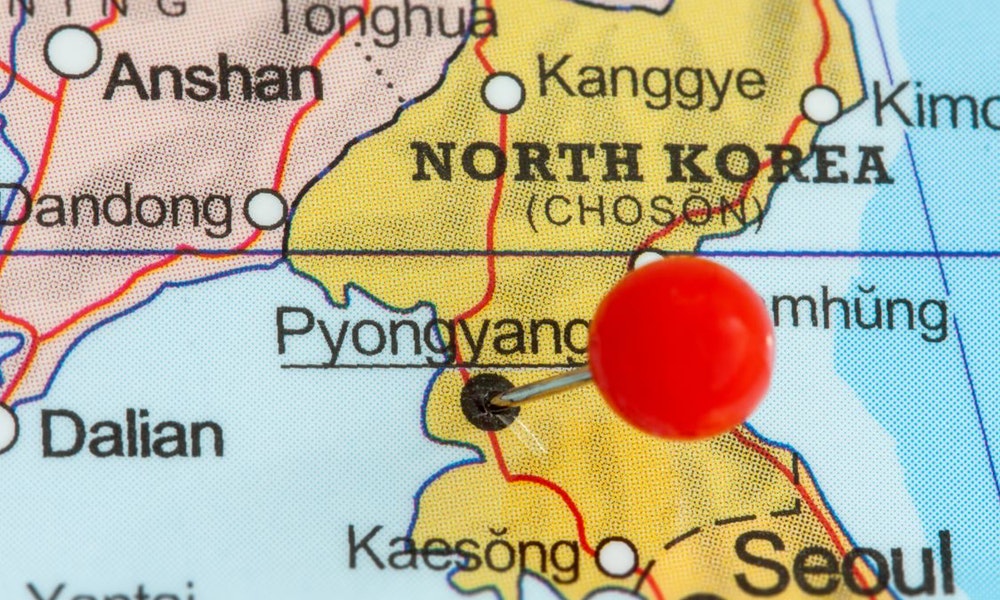 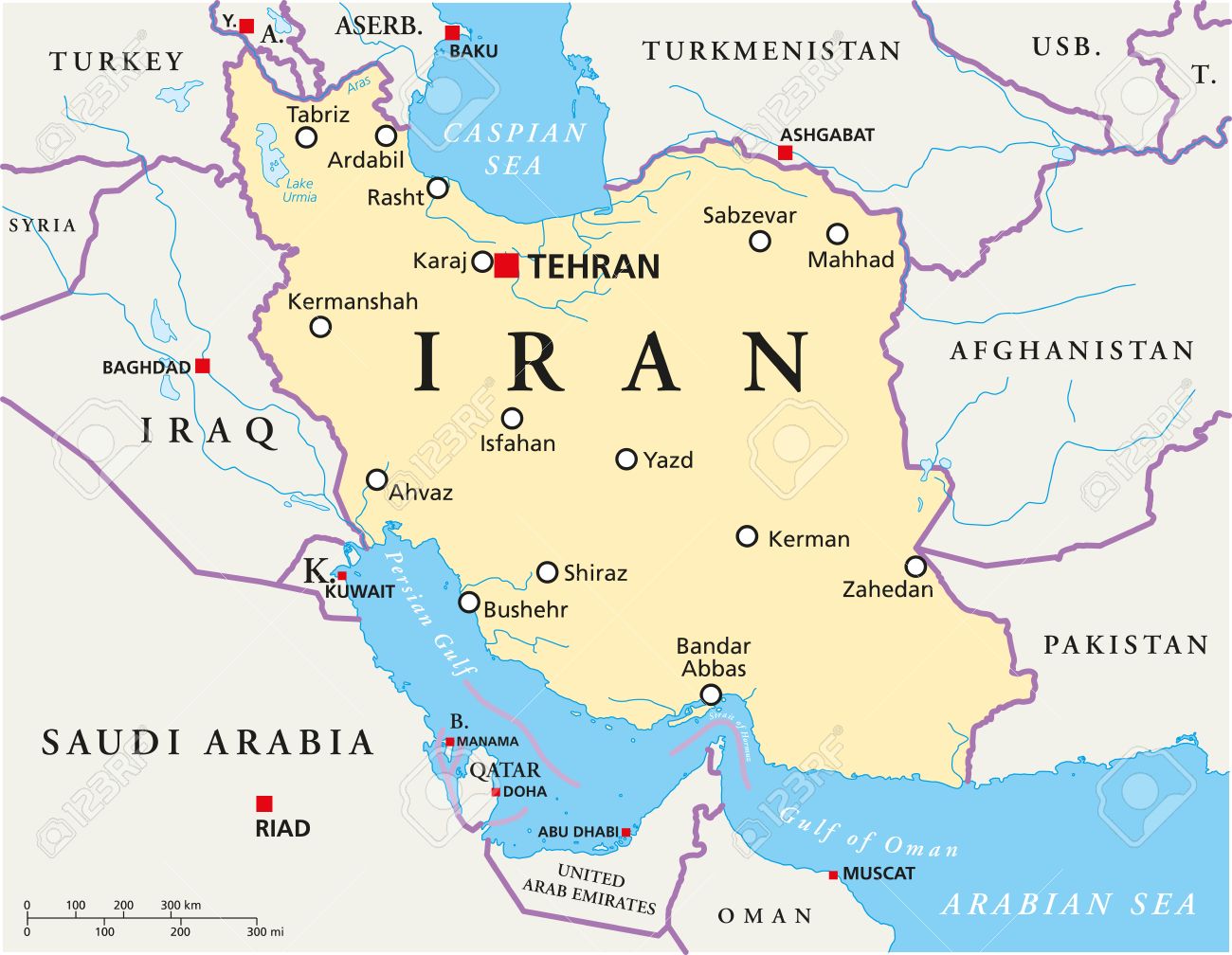 36
Cayman Islands as an International Financial Centre 

Risks associated with countries subject to sanctions against proliferation e.g. DPRK and Iran

Countries of Diversion concern re PF
	-for DPRK e.g. specific ports in East China – Dandong; Dalian); 
	- for Iran eg. United Arab Emrates (UAE);Turkey

Embargoed destination of countries that have strong links to terrorist groups/ activities


Links with Countries with historical, political and trade relationships with countries of proliferation concern

Countries in which facilitation networks are known to operate/ exploit (n.b. UN Panel of Experts Reports and other Literature)

Countries with weak export/financial controls (lack of robust AML/CFT systems/ weak implementation of TFS)
37
Customer Risk
Customers seeking anonymity 

Consider where customer is involved in the supply, purchase or sale of dual-use, proliferation sensitive or military goods.

High-Risk customers – Designated Individuals and those acting on their behalf (e.g family members and close associates)

Individuals that whilst not designated are mentioned in eg. Panel of Expert Reports

Customer connection to higher risk jurisdiction of proliferation concern – nationals of North Korea and Iran (including Diplomatic Personnel)

Individuals engaged in Shipping and Insurance
38
Product/ Services Risks
Legal persons and arrangements

Complex structures/Obscuring Beneficial Ownership

Client accounts

Inconsistencies in information contained in trade documents and financial flows, eg. names, addresses, final destination, over and under-invoicing

Transactions involve shipment of goods inconsistent with normal geographical trade patterns, eg. where a country involved does not normally export or import the type of goods involved

The order for goods is placed by firms or individuals from countries other than the country of the stated end user.

Dual-use goods/ Military goods

Luxury items
39
DPRK Typology – Weihai World Shipping Freight
Weihei is a company subject to TFS

4 ships owned by 3 UK Front Companies

Weihei and sister company registered managers of the ships

Ships conducting illegal coal exporting from DPRK
Coal industry critical revenue source for DPRK nuclear programme

Address, phone number of UK Companies same as Weihai

Companies had no websites, UK employees, UK phone numbers

Minority s/h of Weihei director of 1 company

1 majority shareholder of UK company Myanmar national who provided address of backpacker hostel as his residential address
40
DPRK Typology – Weihai World Shipping Freight
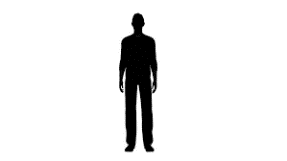 Weihei
Ship Manager
Same address and Phone #
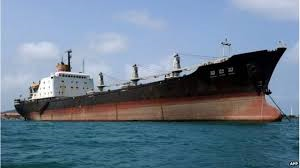 UK Company 1
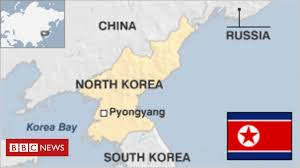 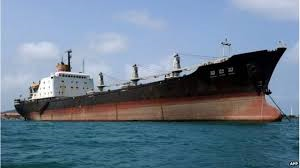 Directorship
UK Company 2
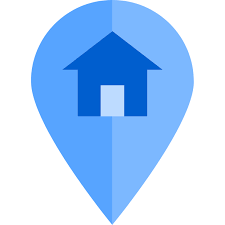 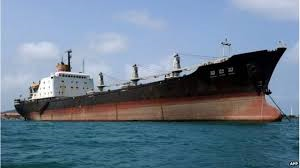 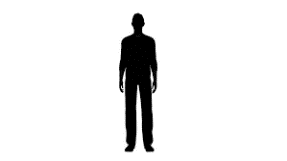 UK Company 3
Backpacker hostel Myanmar
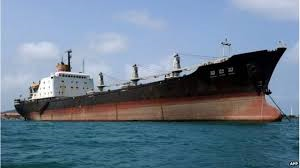 41
DPRK Typology – Weihai World Shipping Freight
UK companies face less skepticism and scrutiny
“veneer of respectability” 

Easier for UK Companies to open bank accounts around the world

Easy to register UK Company – never have to set foot in UK
42
DPRK Typology 2 – Beyond the TFS list
Persons A and B studying in Canada

Company 1 sent electronic funds transfers to students

No apparent connection between students and company

Company 1 discovered to be WMD procurement agency

Students sponsored to study science and engineering

-> Persons not on TFS lists can be agents for DPRK
43
Iran Typology 1 – Corporate Structuring
Mr. Li controlled large network of manufacturing companies

1 company on TFS list in 2006, Mr. Li listed in 2009

Mr. Li attempted to evade sanctions by incorporating new companies as soon as the other one was listed

Between 2007 and 2013, companies received almost $7 Million through bank accounts, including via US correspondents
44
Iran Typology 1 – Corporate Structuring
MTTO Industry 2011-2014
Success Move 2011-2014
Dalian Zhongchuang 2010-2011
Sinotech 2009-2014
ABC Metallurgy 2008-09
Ansi Metallurgy 2007-08
Blue Sky 2007
Wealthy Ocean 2007
LIMMT Metallurgy and Minerals (1998-2008)
45
Iran Typology 2 – IFCs
Individual A:  Iranian/EU National
Resident in EU member state, bank account in another state

Operated brokerage through front company in BVI

Front company had bank account in Dubai and in EU member state

Received funds from Dubai branch of Iranian bank

Funds transferred to Luxembourg and various member states

Iranian persons in Luxembourg sent funds to company’s EU bank account
46
Iran Typology 2 – IFCs
Iranian Bank
Dubai Branch
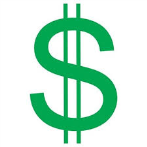 Dubai Bank Account
BVI Company
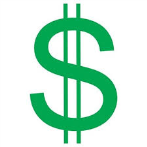 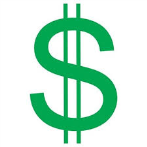 EU Bank Account
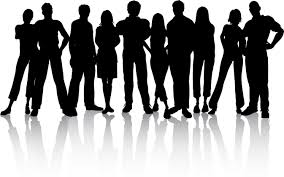 Luxembourg Suppliers
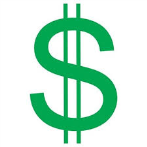 Lux Bank Account
Various EU Countries
47
Generic Typology - Professional Services Firm
Individual A requested his professional services firm to wire money to shell company in Asia

Shell company controlled by legal person in sanctioned country

Funds beneficiary refused to provide beneficiary information for wire transfer
48
Typologies related to legal profession
Most typologies relate to manufacturing and purchase of goods, and shipping

Most typologies involve company formation

Some typologies on real estate purchase and leasing

Some typologies on PPS and infrastructure projects

- No typologies found that involved trusts, structured finance, investment funds
49
Red Flags relevant to Legal Profession
Geographical Red Flags

Transactions involve foreign country of proliferation concern (i.e. Iran and North Korea) or country of diversion concern (e.g. China, particularly Liaoning and Jilin provinces, Hong Kong, Singapore and Malaysia), or Syria, Egypt, the United Arab Emirates and Yemen in the case of Iran.  
 
Transaction involves financial institutions with known deficiencies in AML/CFT controls or located in weak export control and enforcement jurisdiction. For example, it is known that North Korea has used correspondent accounts held with Chinese banks to facilitate its international financial transfers.  

Company Formation Red Flags

Company details (e.g. address, telephone number, directors, beneficial owners) similar to those of sanctioned company or person

Ultimate beneficial owners not identified

Obvious alterations to third party documents or the documentation appears illogical, altered, fraudulent or is absent.  

Corporate structure includes shell companies. 
								(source: Project Alpha typologies Report 2017)
50
Red Flags relevant to Legal Profession
Client related red flags

The client or its counterparty or its address is similar to one of the parties found on publicly available lists of “denied persons”.  

Client activity does not match business profile or end-user information does not match end-user profile. A client engages in a transaction that lacks business sense or strategy, or that is inconsistent with historical pattern of activity.  
 
Clients or counterparties are linked

Client vague or inconsistent in information it provides, resistant to providing additional information when queried (* maybe not PF but other financial crime).

Transaction Red Flags

Ultimate beneficiaries not fully identified

Involvement of small trading, brokering or intermediary carrying on business inconsistent with normal business  

								 (source: Project Alpha typologies Report 2017)
51
Resources
Financial Action Task Force: www.fatf-gafi.org
FATF Typologies Proliferation Financing Report (2008)
FATF Guidance on Counter Proliferating (2018)

Project Alpha – 60 PF Typologies https://www.kcl.ac.uk/alpha/assets/fop-13-october-2017-final.pdf 

Financial Reporting Authority: www.fra.gov.ky 

Office of Financial Sanctions Implementation (UK)
https://www.gov.uk/government/publications/current-list-of-designated-persons-terrorism-and-terrorist-financing 

Royal United Services Institute for Defence and Security Studies: www.rusi.org 
Countering Proliferation Finance: An Introductory Guide for Financial Institutions (2017)
Guide to Conducting a National Proliferation Risk Assessment (2019)

UN Panel of Expert Reports on DPRK and Iran 
www.un.org/securitycouncil/sanctions/1718/panel_experts/reports 

UNODC – Role of the FATF on CPF
52
Questions